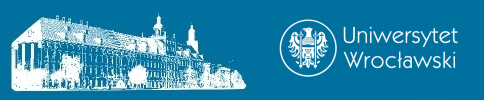 University of Wrocław
Institute for Theoretical Physics
dr Remigiusz Durka 2013
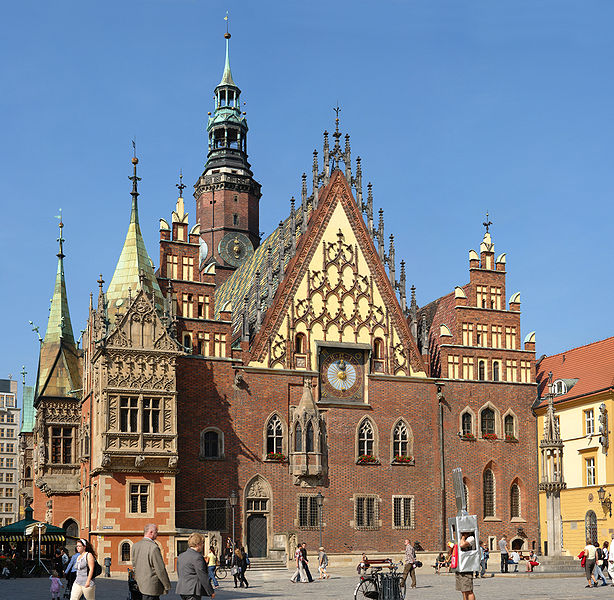 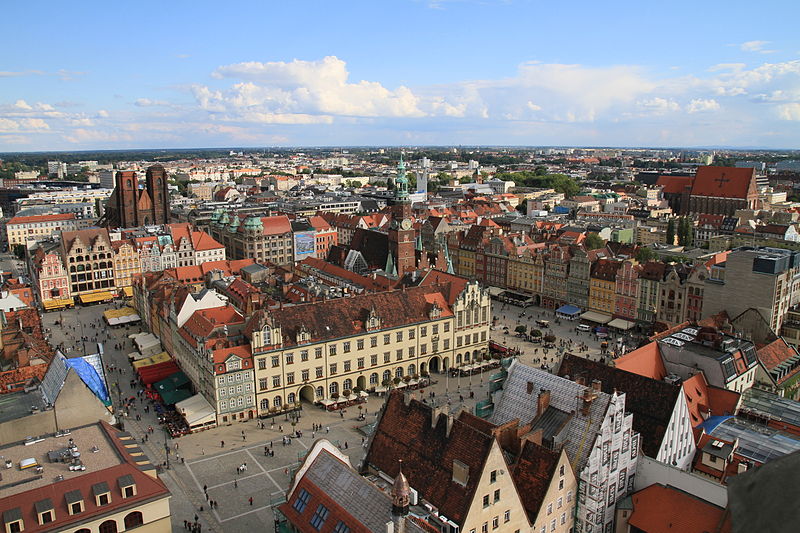 Wrocław
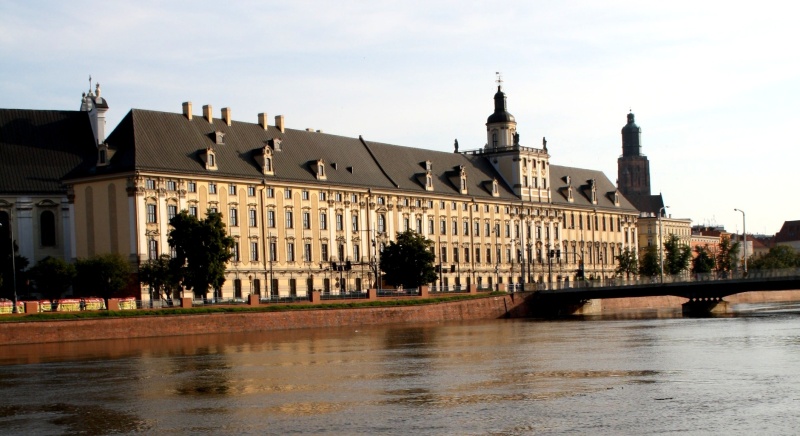 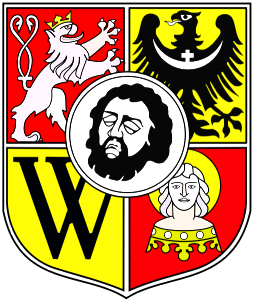 [Speaker Notes: Wrocław is the fourth biggest city in Poland. City contains 12 islands and 112 bridges. It is the economic, cultural and intellectual capital of Lower Silesia. Many is calling Wrocław „the city of meetings”.]
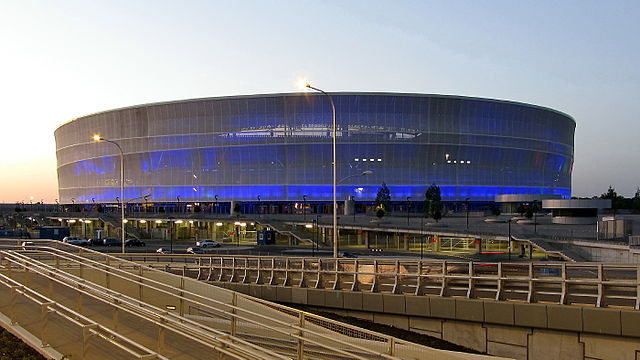 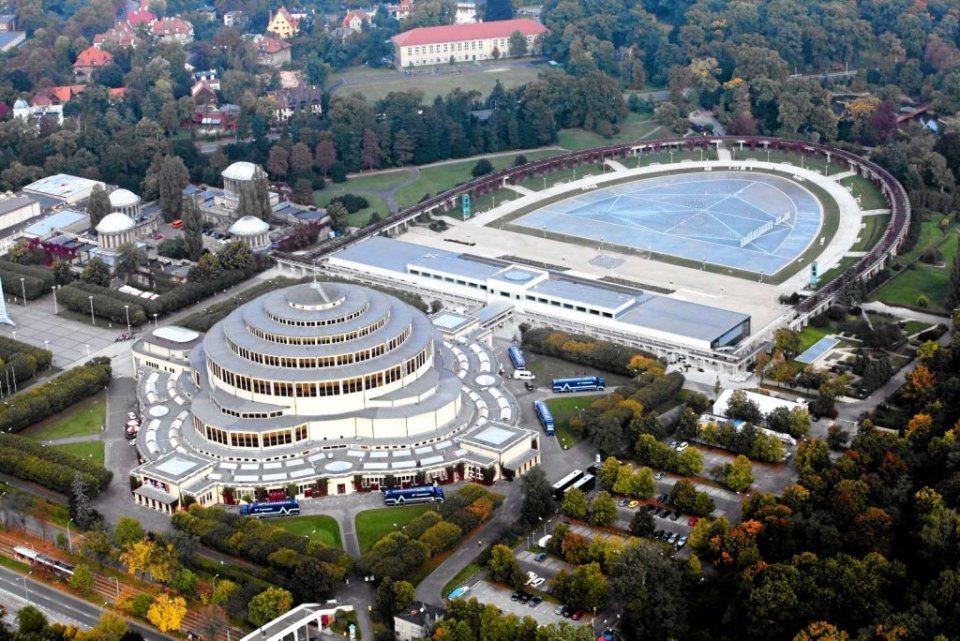 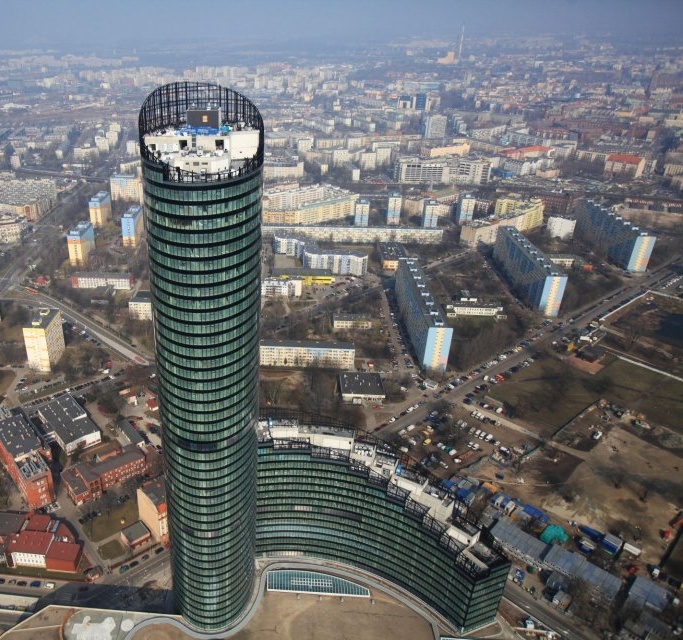 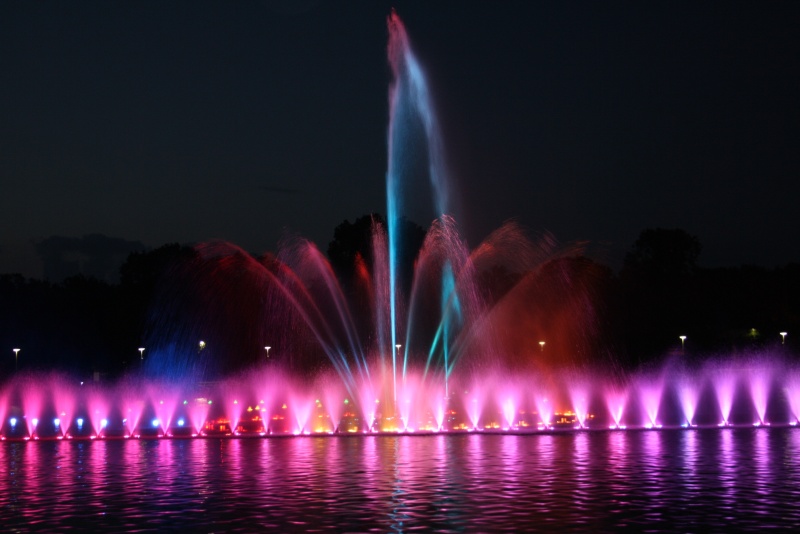 http://en.wikipedia.org/wiki/Wroc%C5%82aw#Gallery
[Speaker Notes: Wrocław was the host of Euro 2012 has been selected as a European Capital of Culture for 2016.Here you can see present landmarks: Centenial Hall, Multimedial Fountain, Sky Tower]
Nobel Prize
Fritz Haber
Friedrich Bergius
[Speaker Notes: Few years ago Wrocław celebrated 300 years of the existance of the University.There were nine Nobel Prize winners associated with the University of Wrocław (in the past called Schlesische Friedrich-Wilhelms-Universität zu Breslau).Today the University of Wrocław is the largest university in the region and teaches over 40,000 students and around 1300 doctoral students at 10 Faculties. 9000 students graduate from the University every year.]
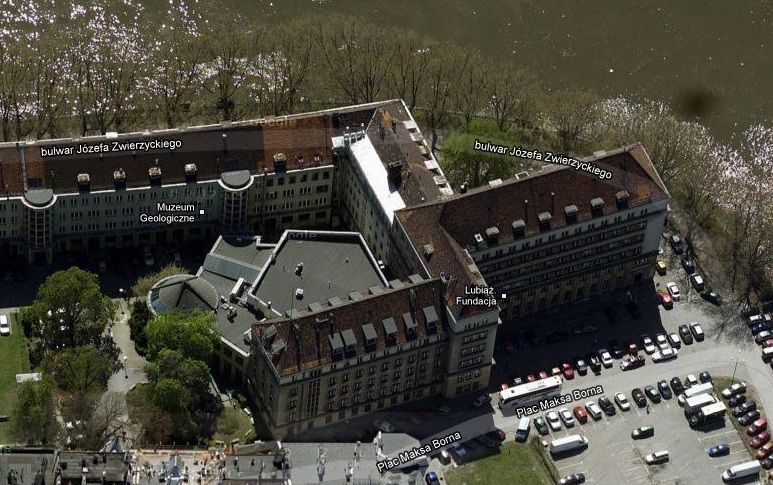 Institute of 
Theoretical Physics
http://www.ift.uni.wroc.pl
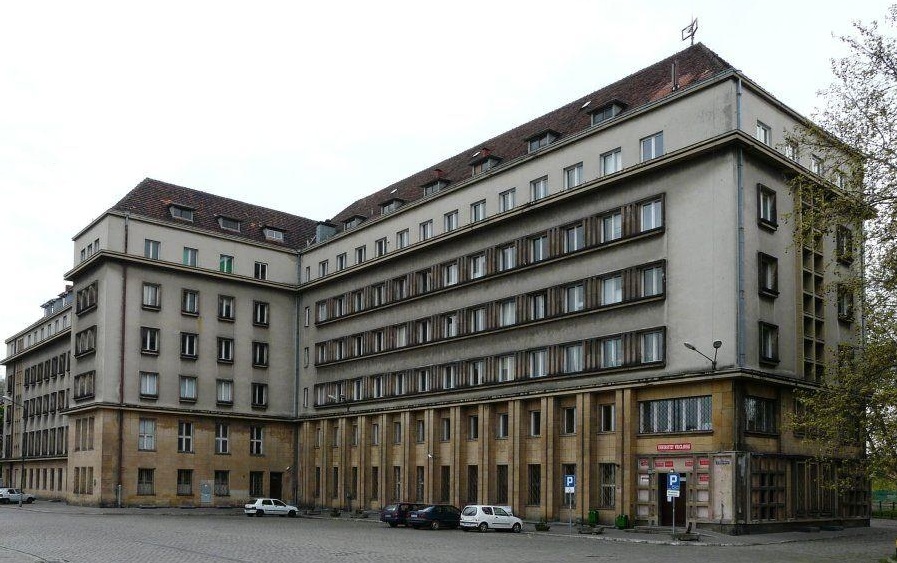 FacuLty of Physics and  Astronomy
Instytut Fizyki  Teoretycznej  (IFT)
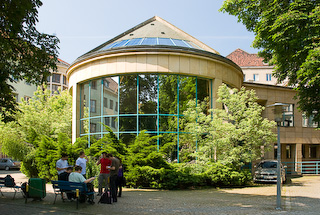 wfa.uni.wroc.pl
AddressMax Born Square  9
50-204 Wroclaw
The   Institute   Founding    Fathers
Jan Rzewuski (1916-1994)
Jan Łopuszański (1923-2008)
Roman Ingarden (1920-2011)
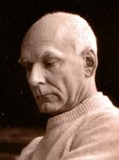 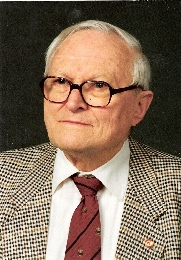 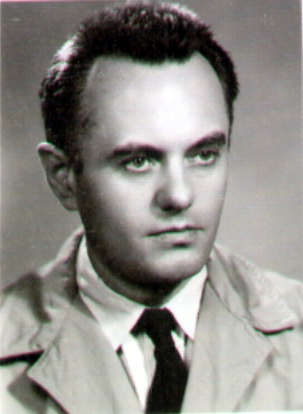 Haag-Łopuszański-Sohnius theorem
All Possible Generators of Supersymmetries of the s Matrix (over 700 citations)
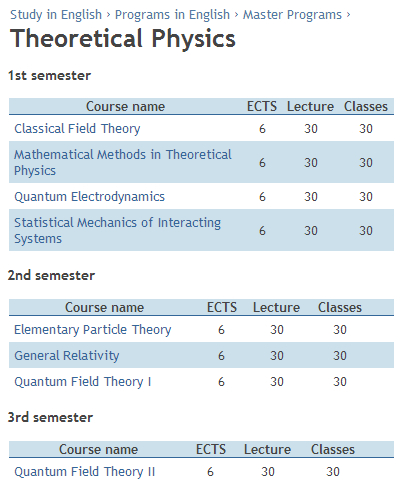 .
+ Specialized and Monographic Lectures

  There are several proposals of these lectures changing from year to year.

  Subjects and detailed programs depend on students' interest and current scientific activities of the research groups.
http://international.uni.wroc.pl/en/study-english/programs-english
maSter  Studies University  of   Wrocław
PhD Studies
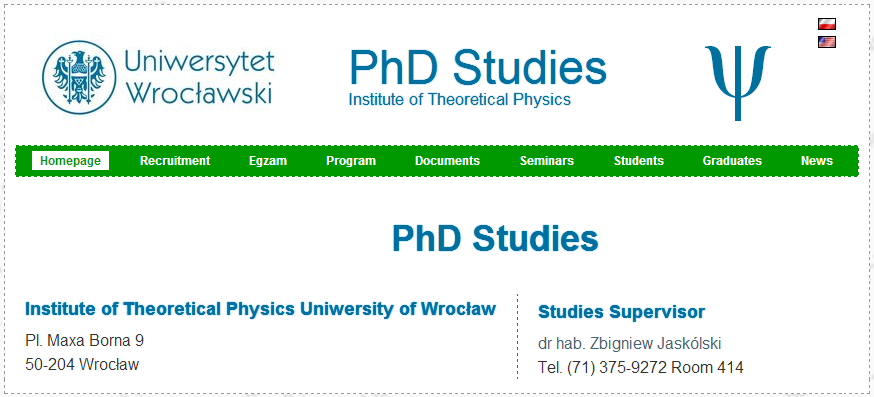 http://sd.ift.uni.wroc.pl/en
Divisions in  our Institute
Fundamental Interactions Theory and Quantum Gravity
[Speaker Notes: Research topics
The staff of the Division carries research on various approaches to fundamental theory of nature. The structure of quantum spacetime symmetries, non-commutative geometry , deformed symmetries and quantum groups, quantum theory of gravity, twistorial and supertwistorial models, string theory and conformal field theory, and detection of gravitational waves are investigated.]
members
Research Subjects
[Speaker Notes: Keywords 
Deformations of space-time symmetries, Quantum groups and supergroups, Twistors and supertwistors, Geometric and algebraic methods in mechanics and field theory, Conformal field theory, Quantum gravity, Gravitational waves.]
Collaboration
MY RESEARCH
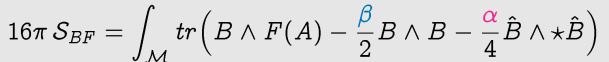 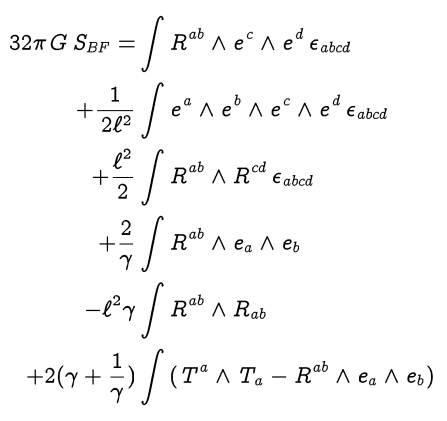 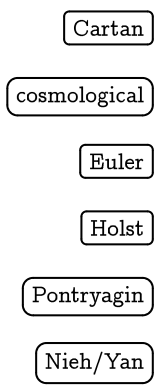 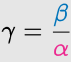 My webpage http://www.ift.uni.wroc.pl/~rdurka